Cімейний бюджет. Доходи і витрати.
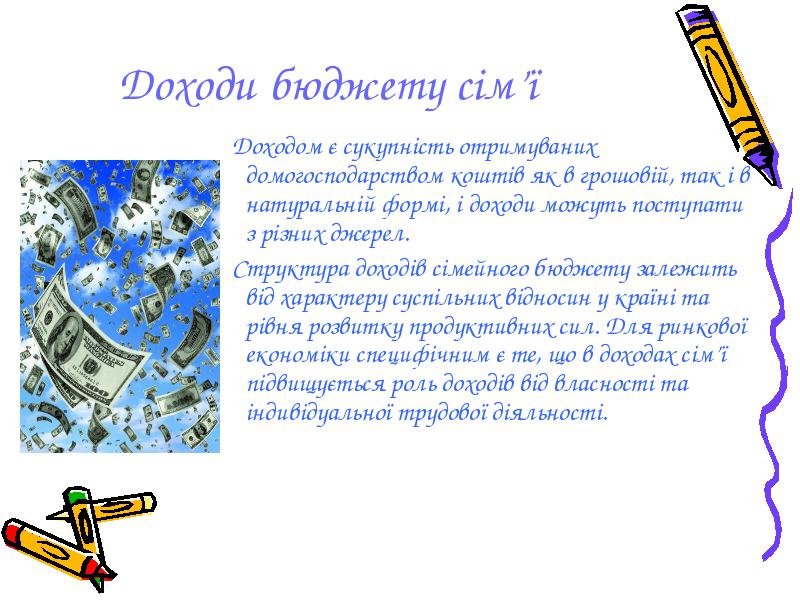 Дякую за увагу.